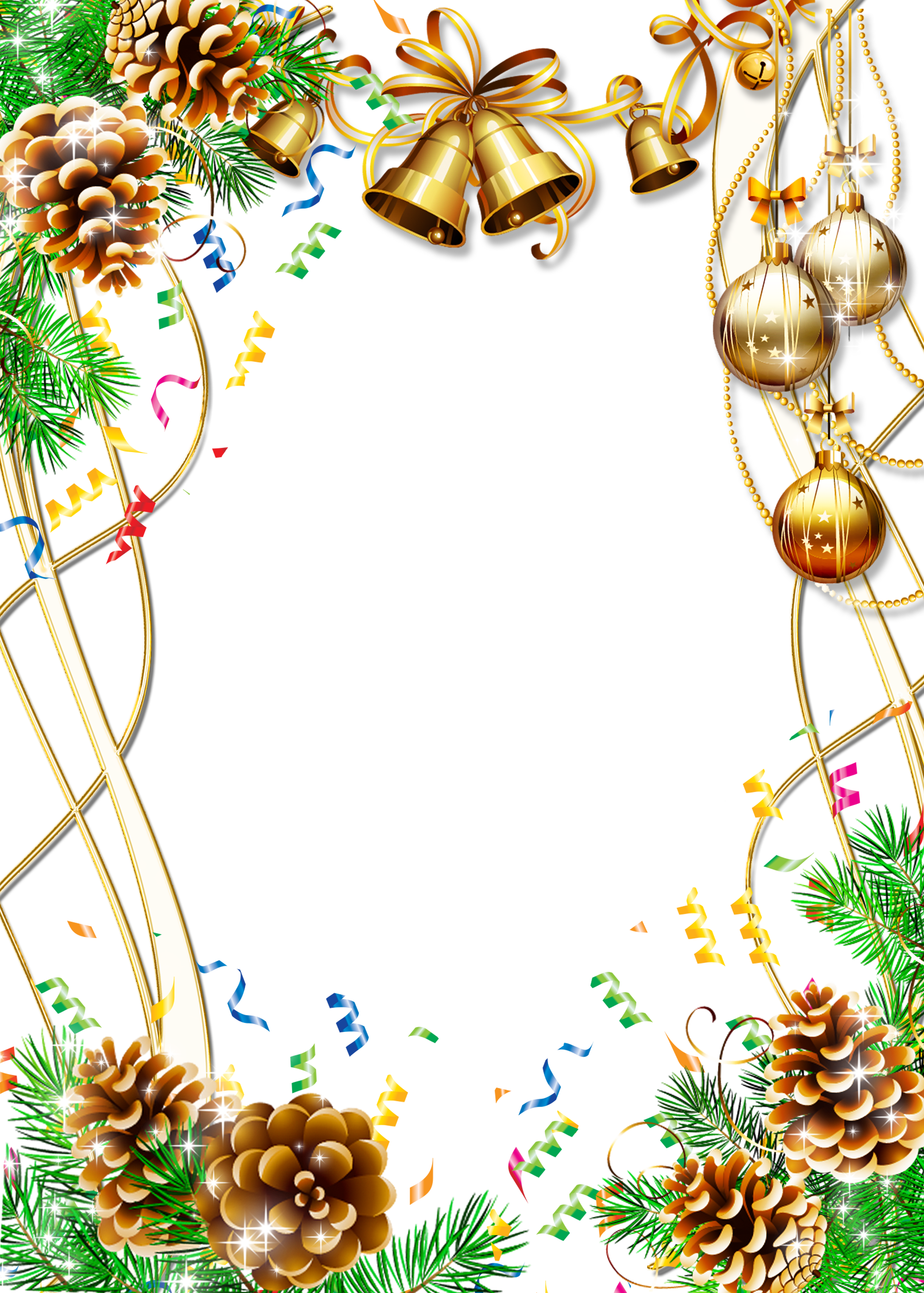 « Зимушка-зима 
Новый год к нам принесла»
Выставка творческих работ
Автор: Проскурина А.А. –воспитатель группы № 13
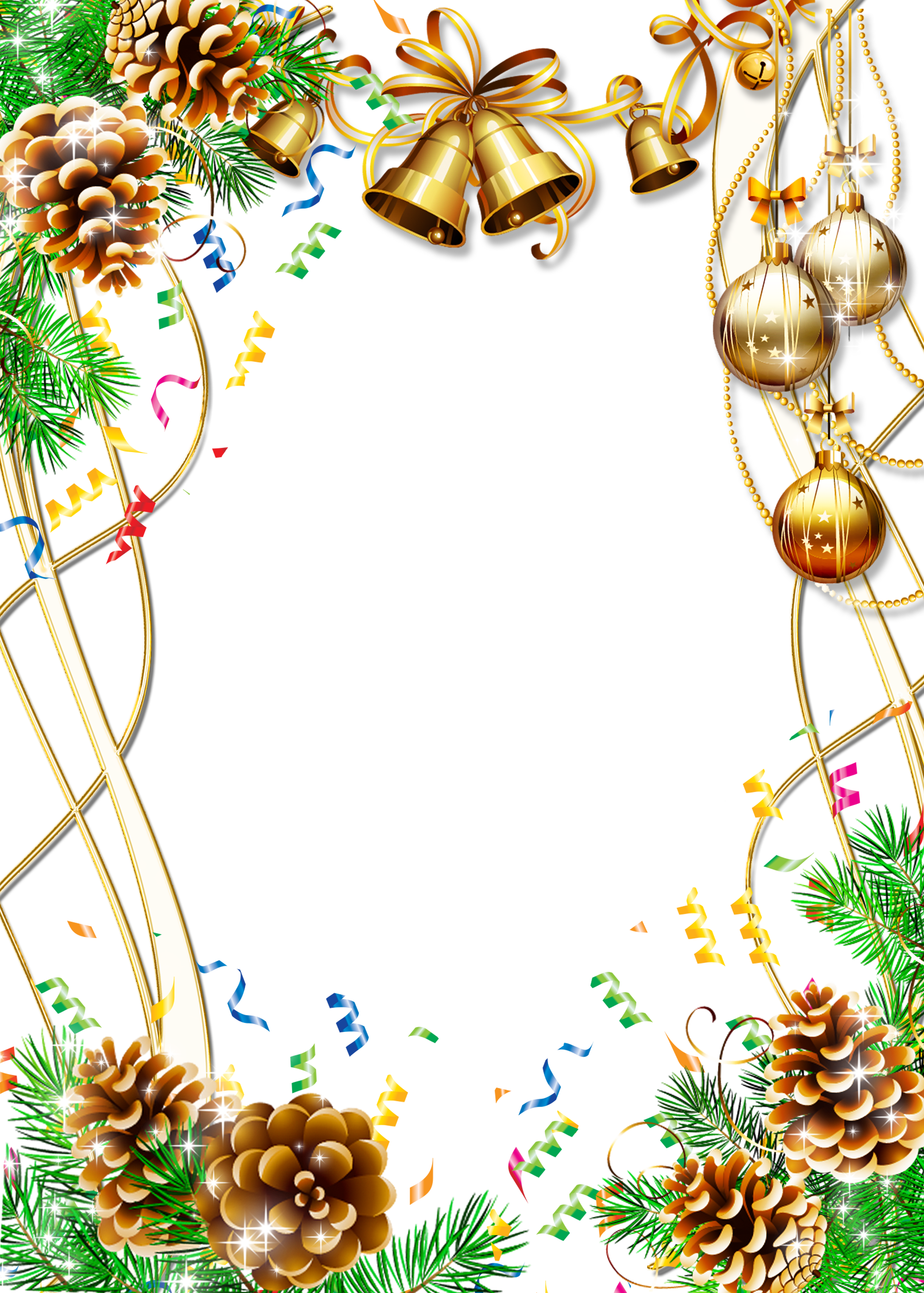 В новый год две тысячи семнадцатьЖелаем  счастья и душевного тепла,Как можно чаще веселиться, улыбаться,Чтобы метелица печали замела!Пускай петух на крыльях принесетЗдоровье крепкое, достаток и удачу,И пусть душа всегда от радости поет,Ведь в нашей жизни позитив так много значит!
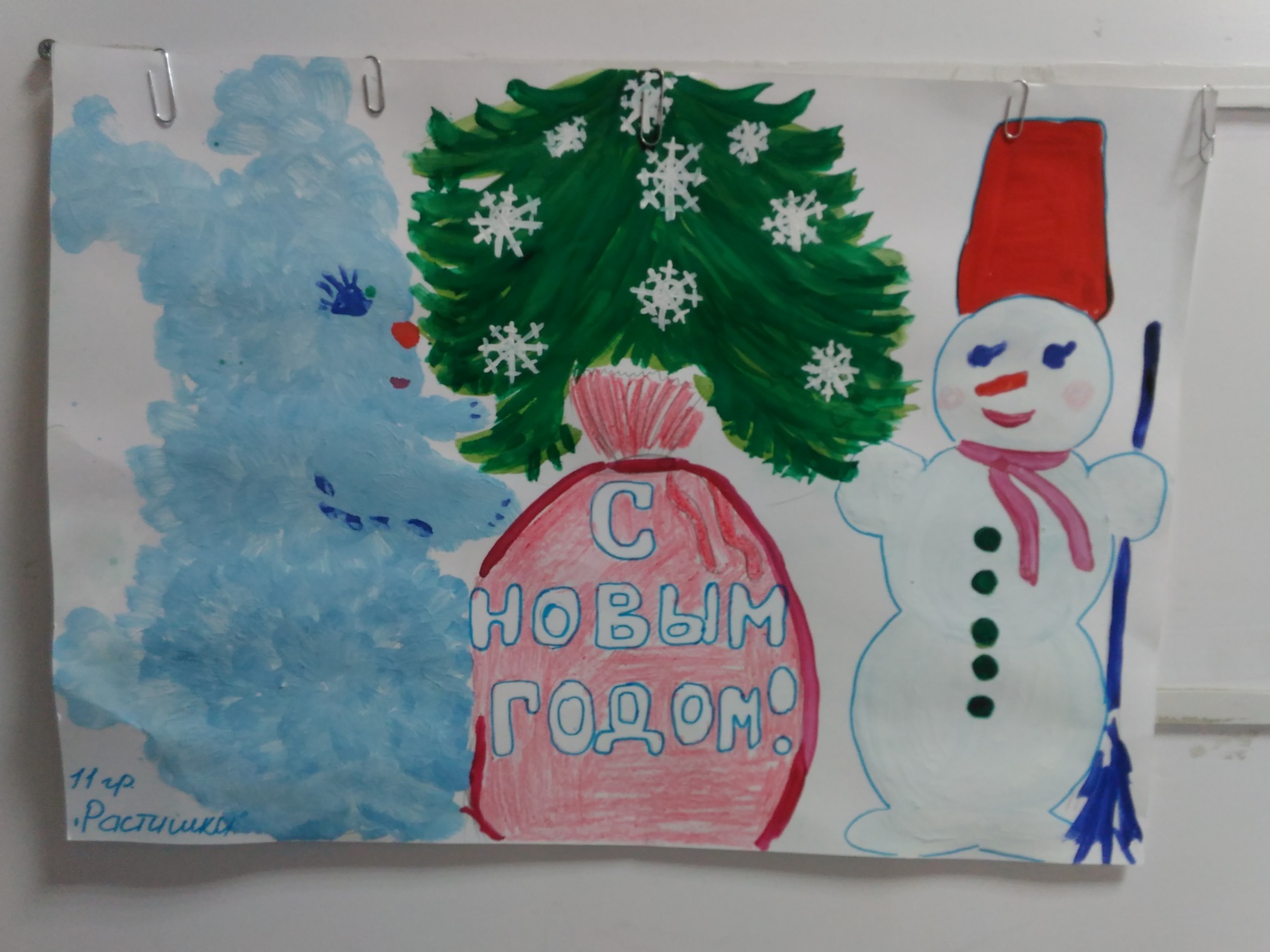 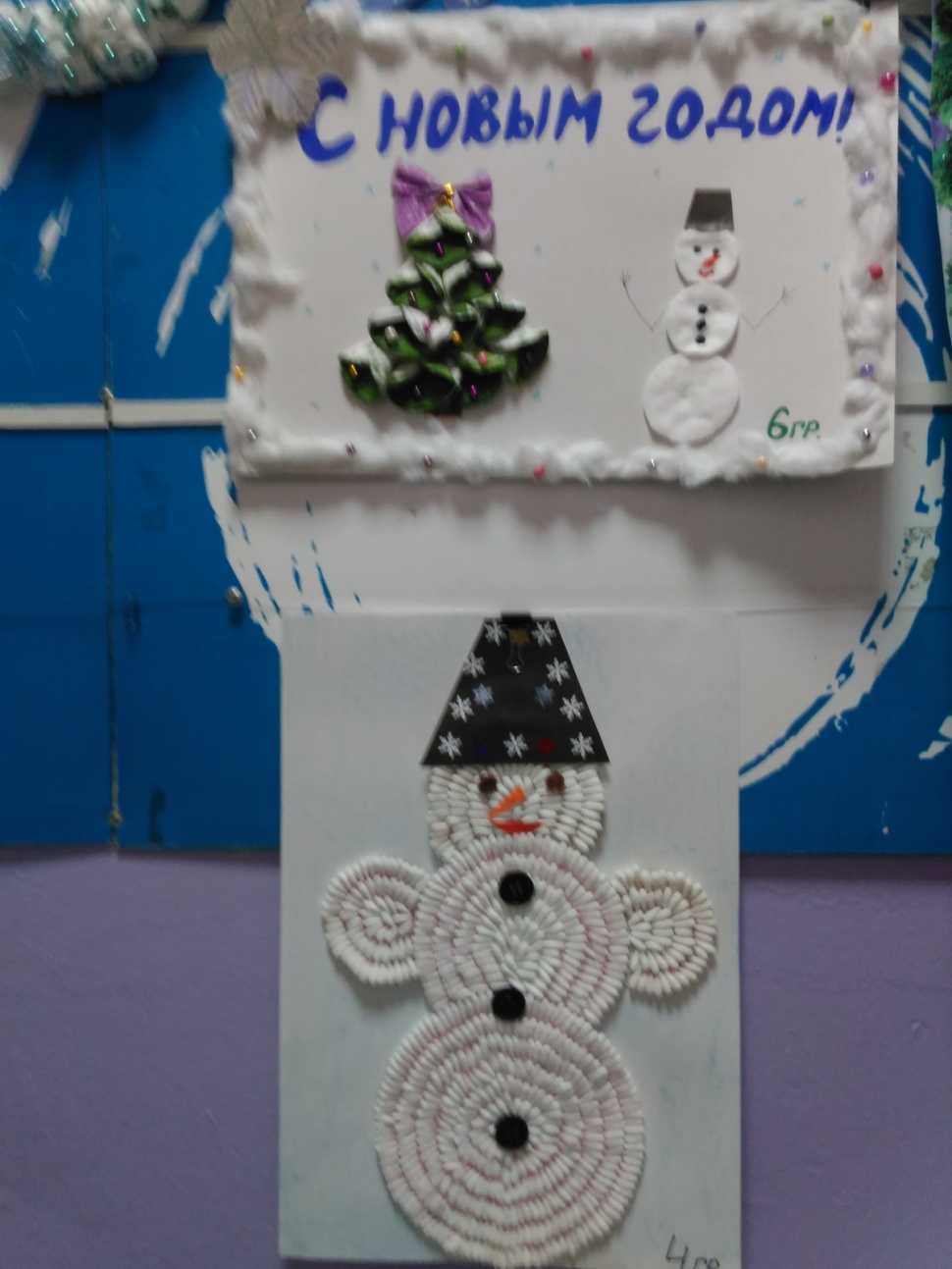 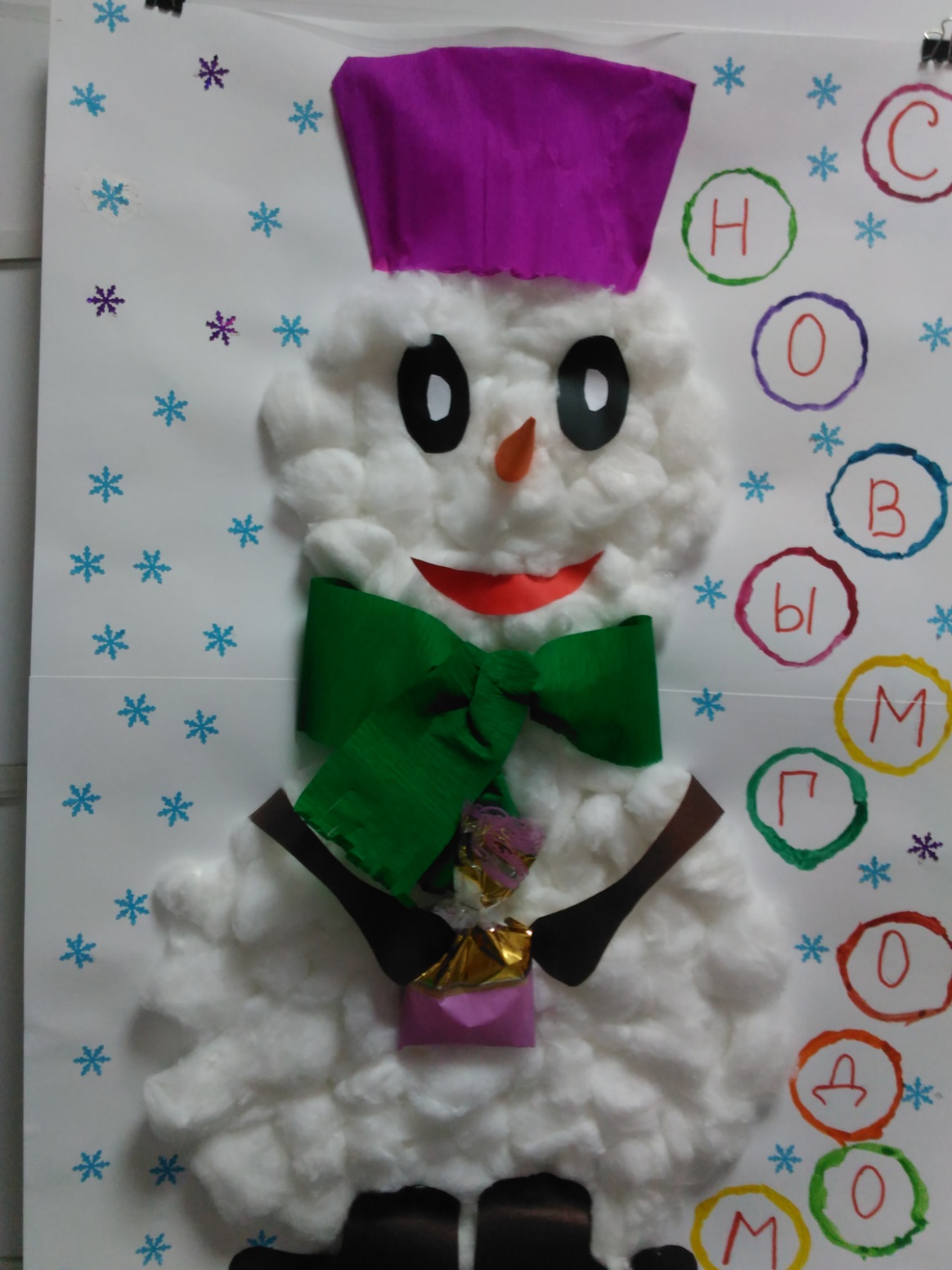 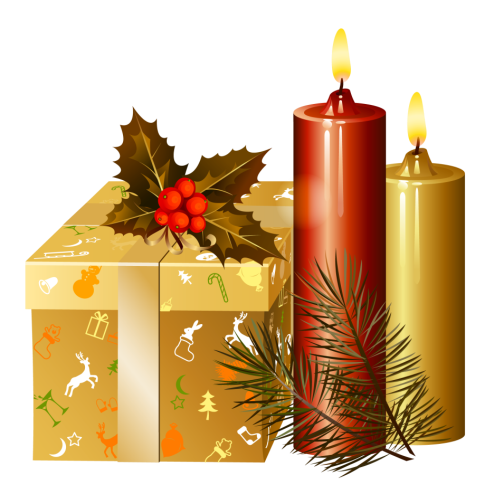 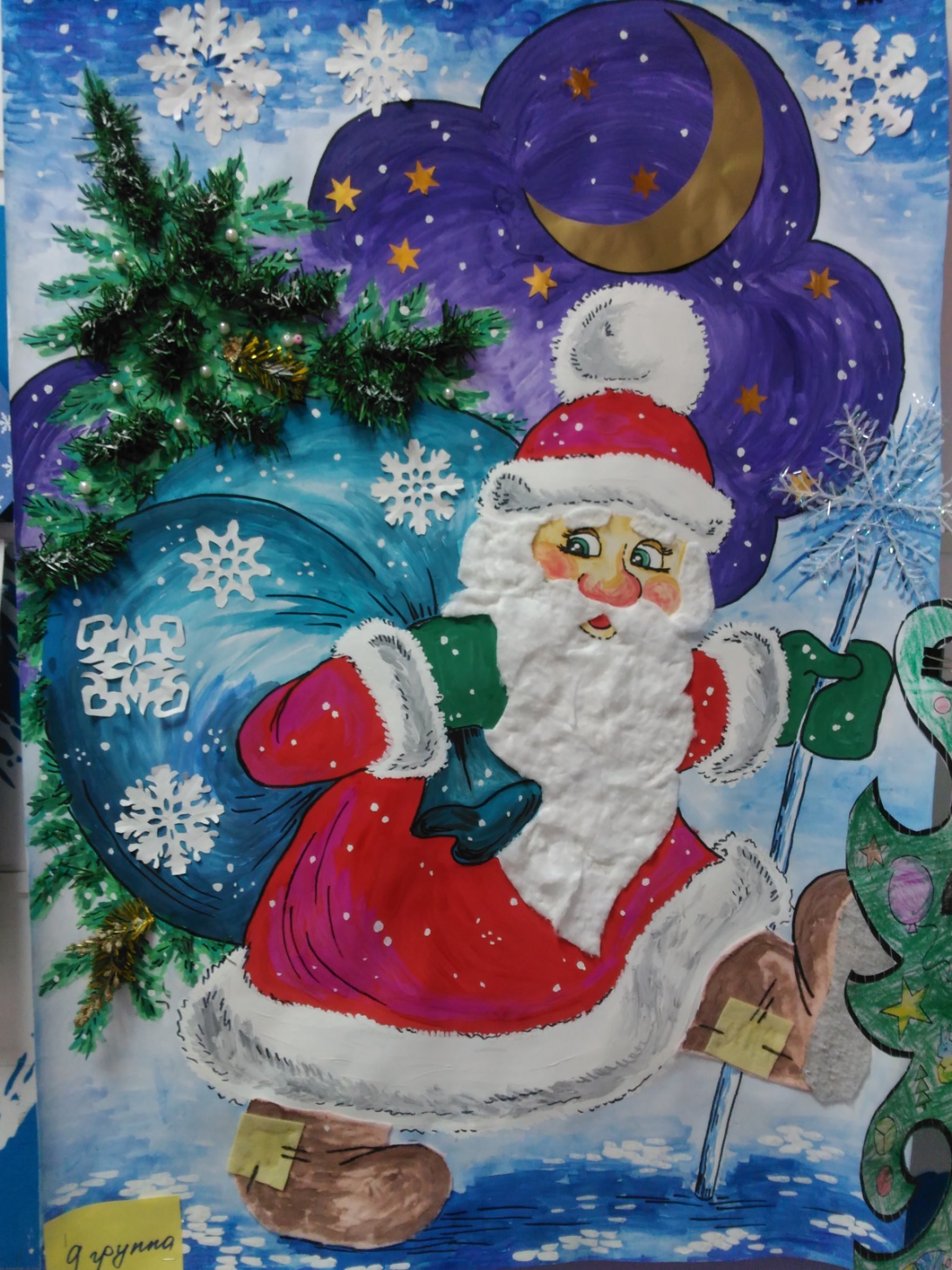 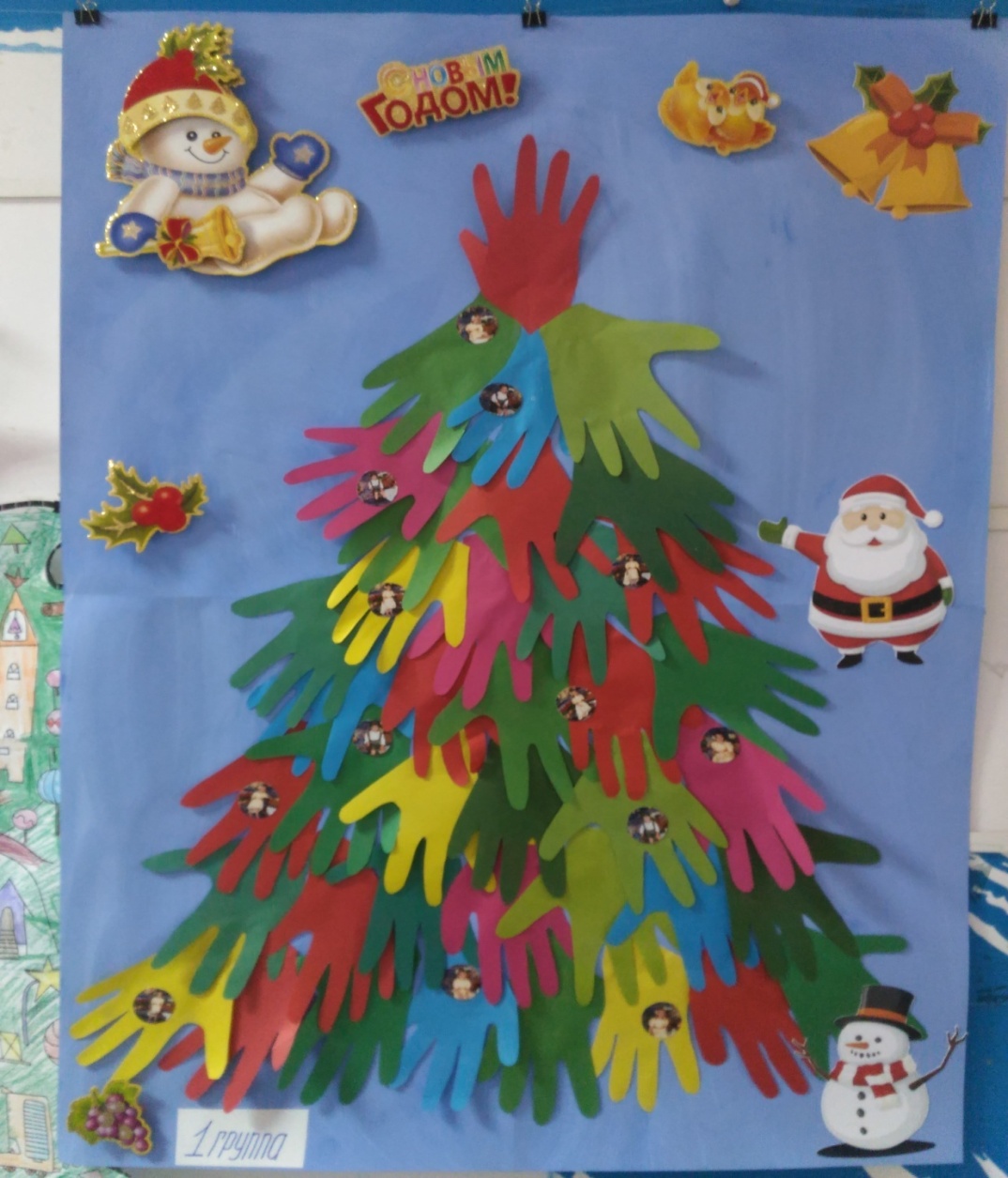 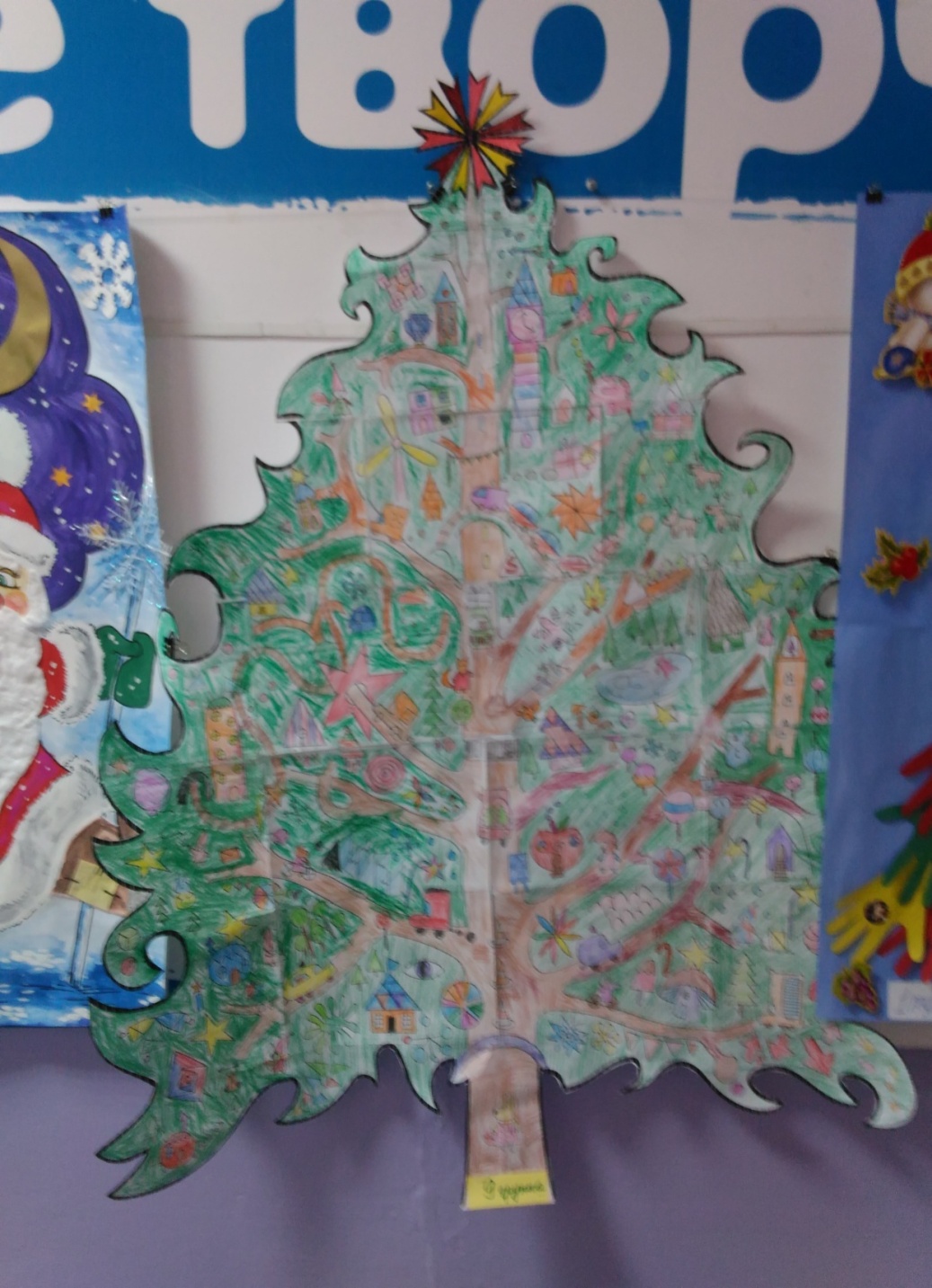 Зимний праздник на подходе,Старый год от нас уходит,В дверь стучится Новый год.Пусть с метелью и порошеюПринесет он все хорошее:Детям - радость, как и прежде,Взрослым - счастье и надежды.Пусть новогодний Дед МорозПодарит счастья целый воз,Здоровья крепкого в придачу,Во всем задуманном удачу,Мира, дружбы, шуток, ласки,Чтобы жизнь была, как в сказке!
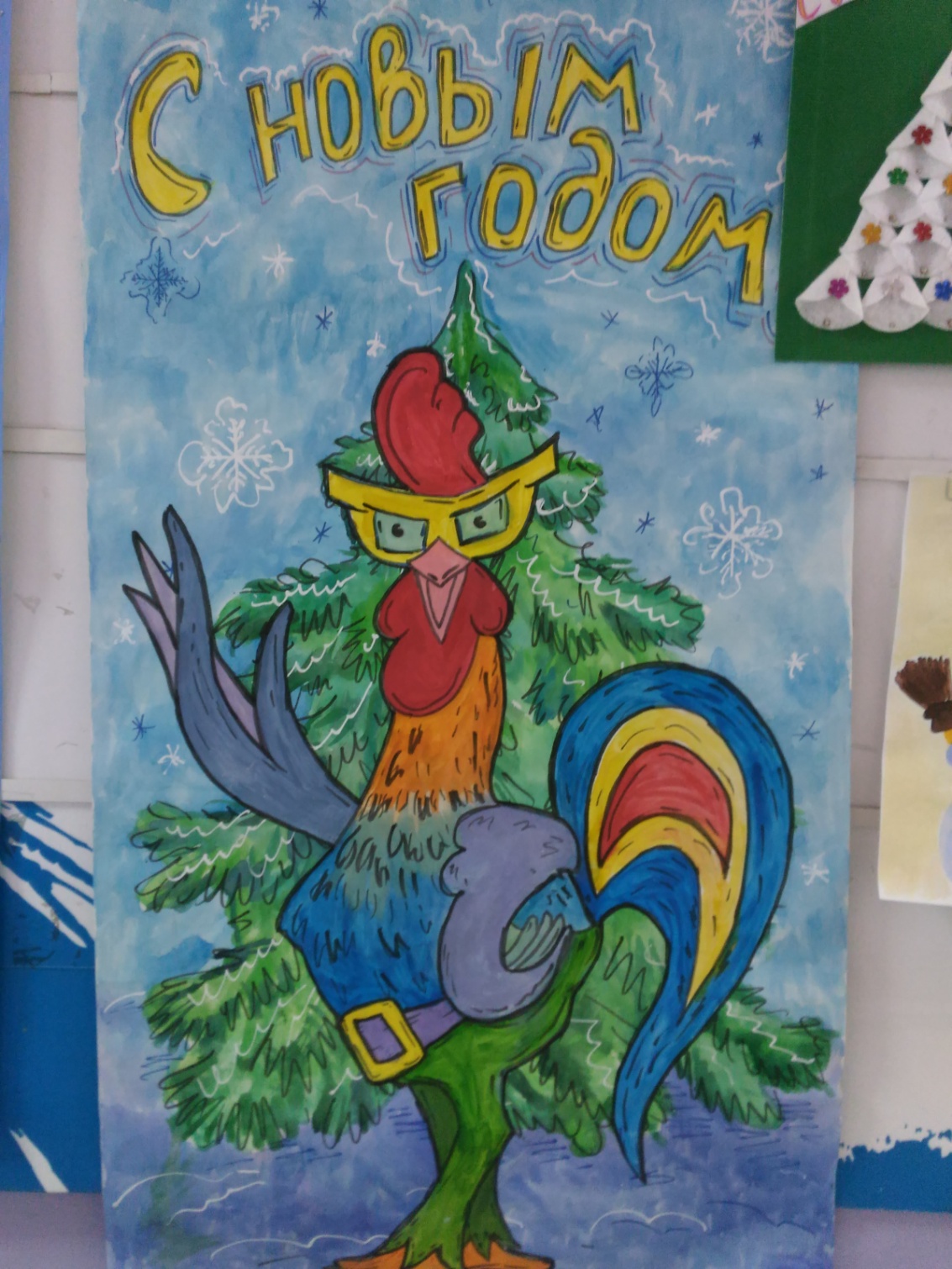 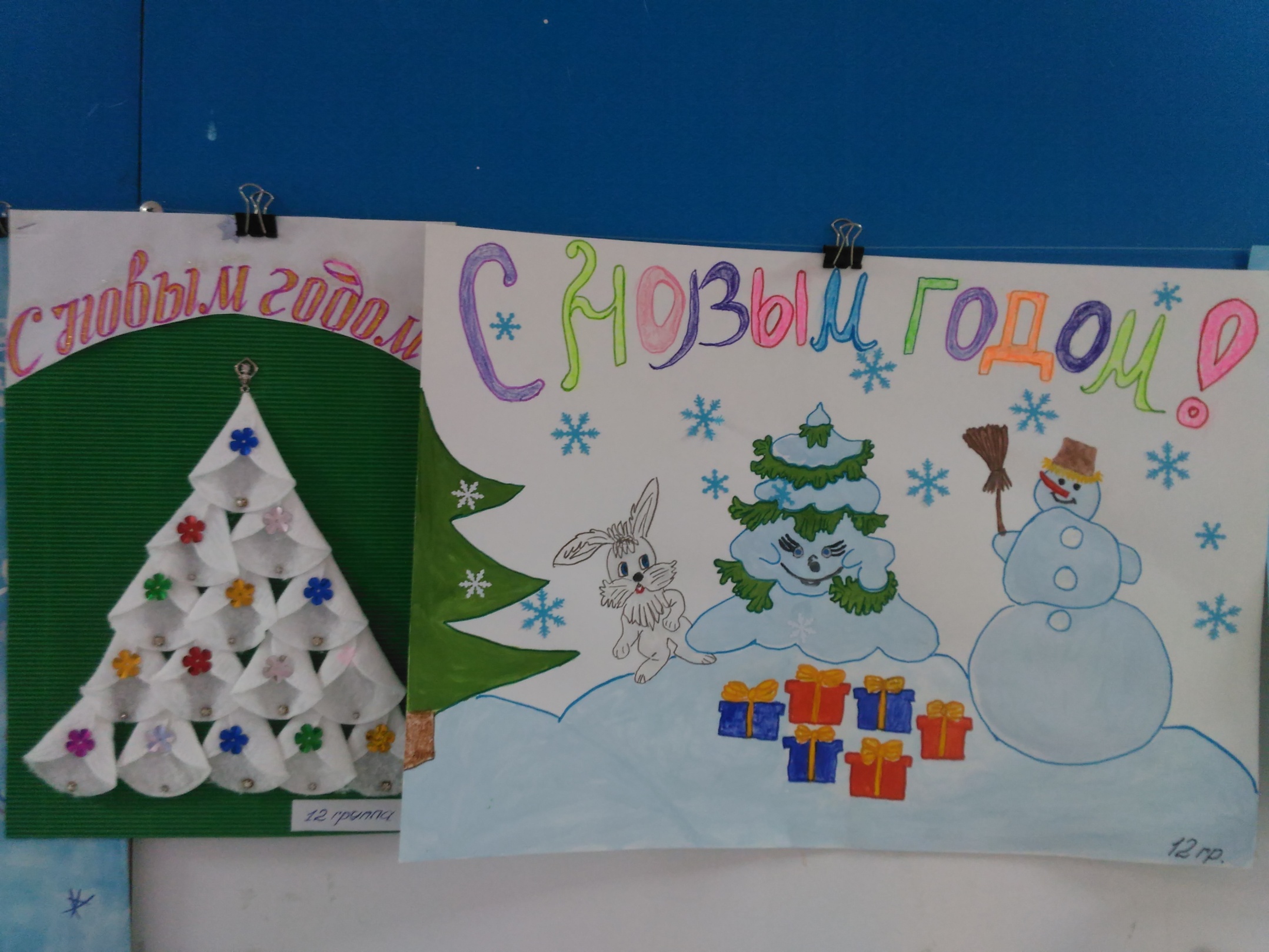 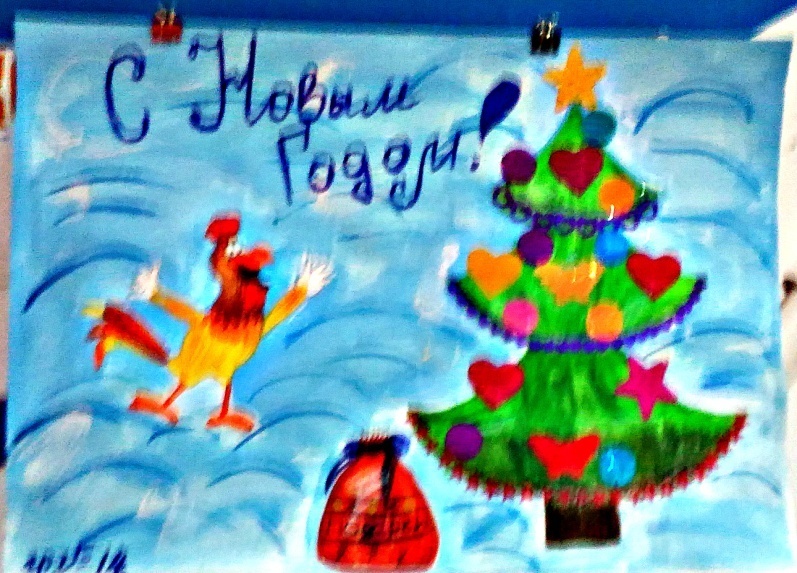 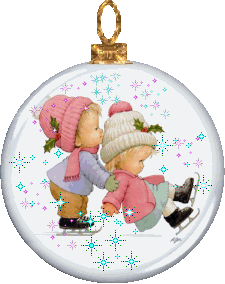 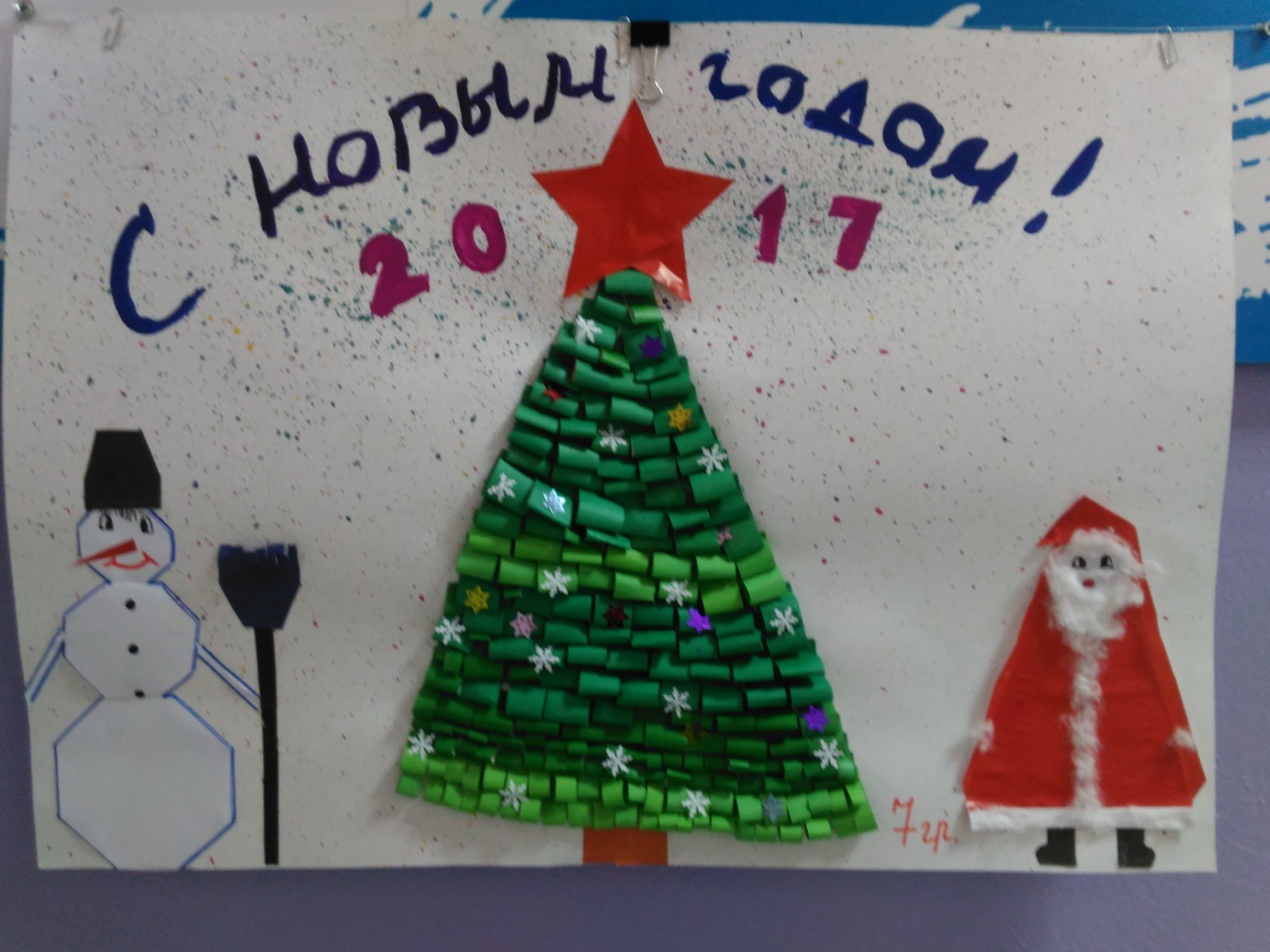 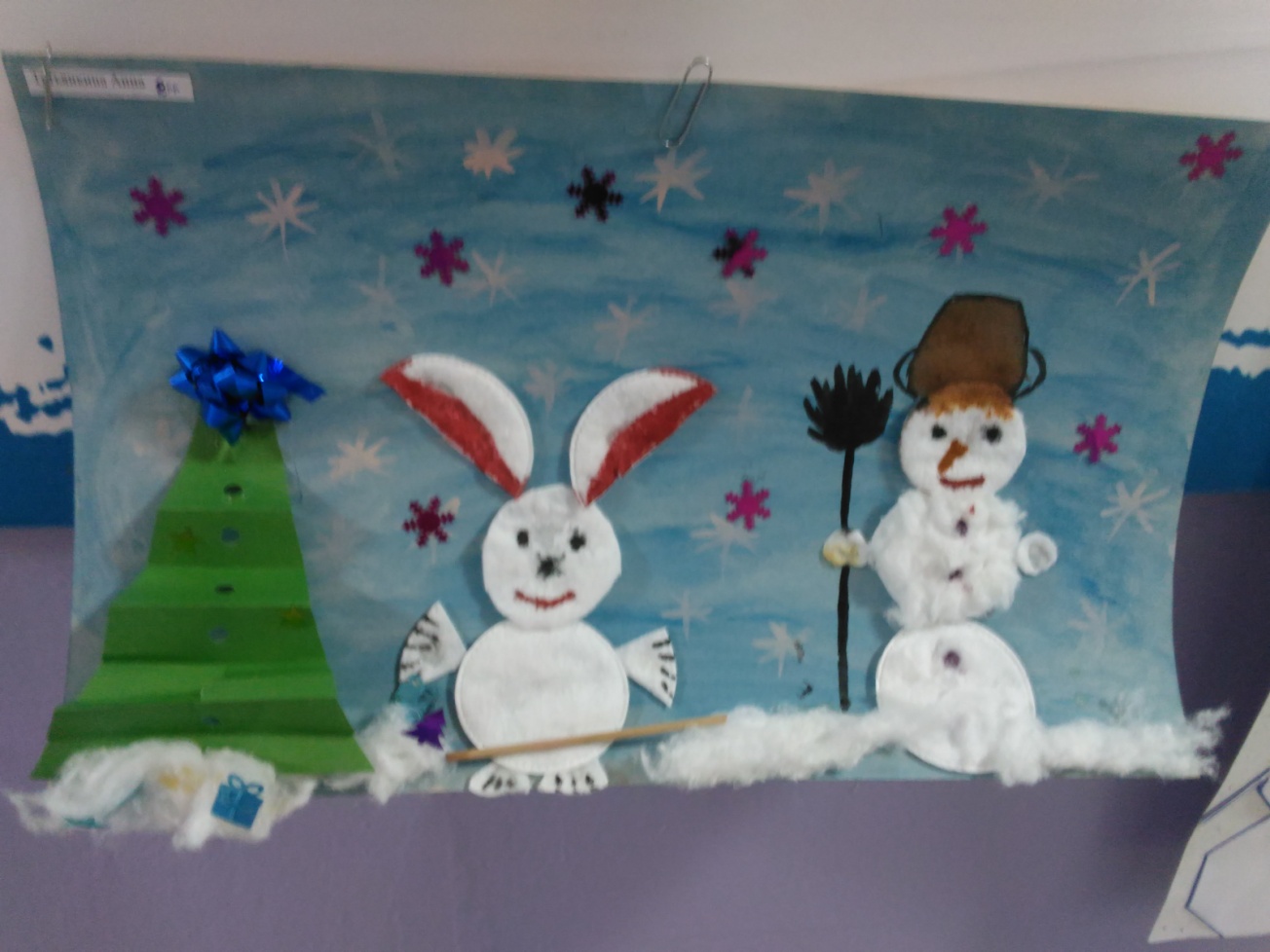 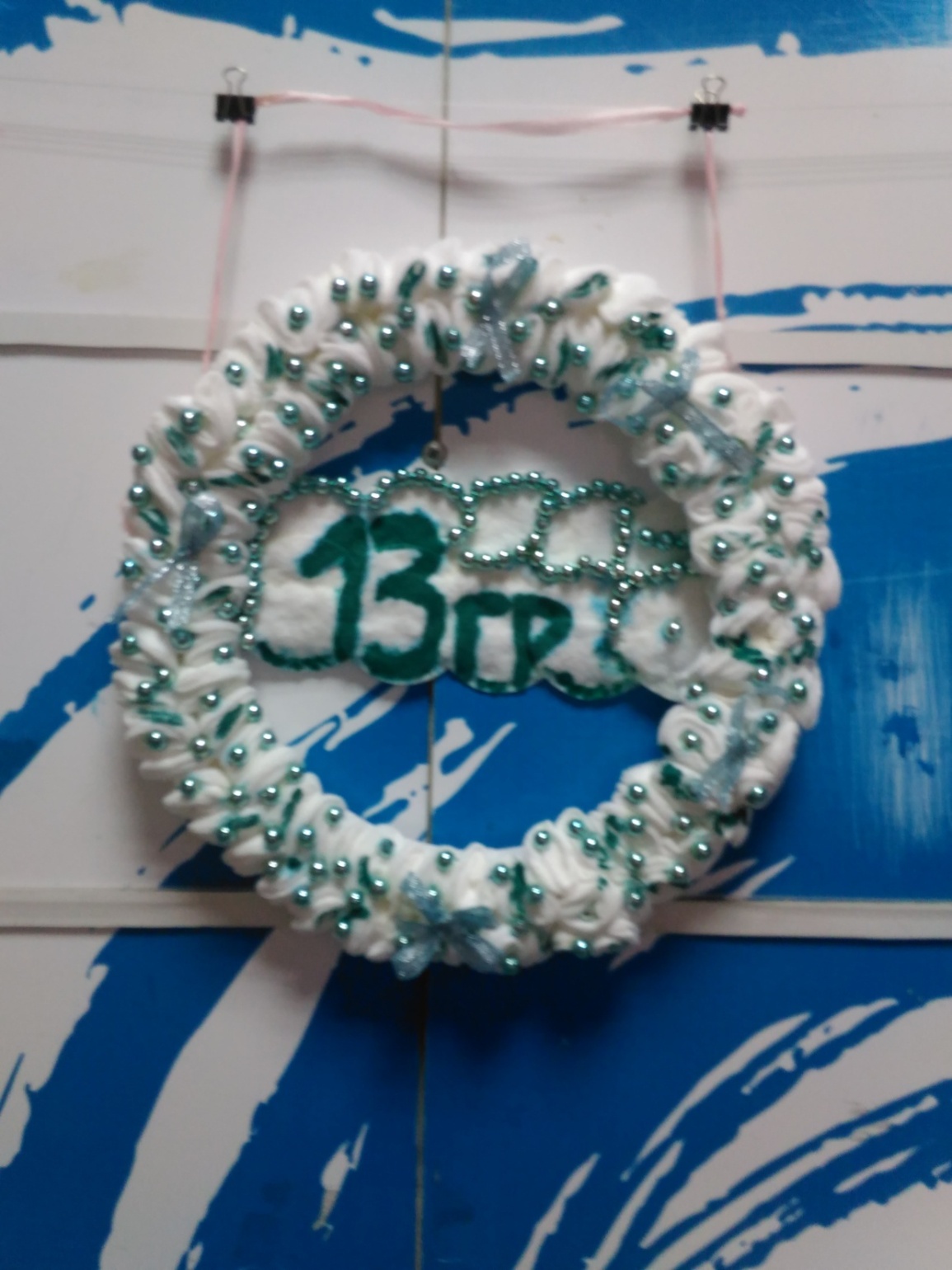 Спасибо за внимание!